KHỞI ĐỘNGCHỌN QUÀ MAY MẮN
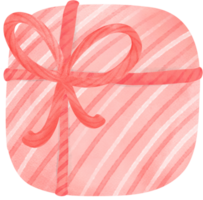 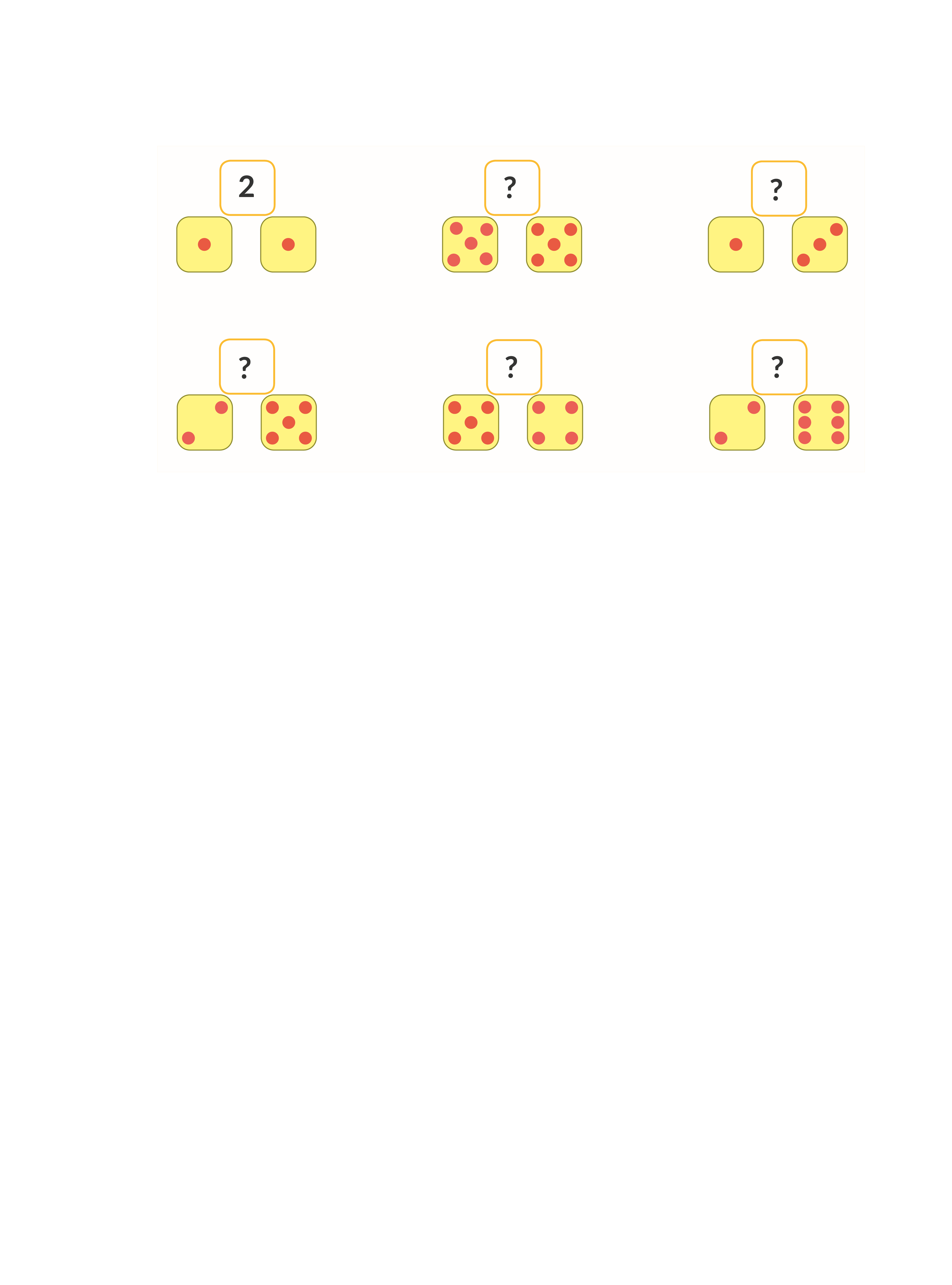 9
?
4
?
4
?
8
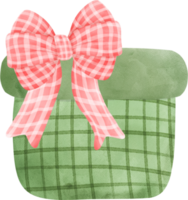 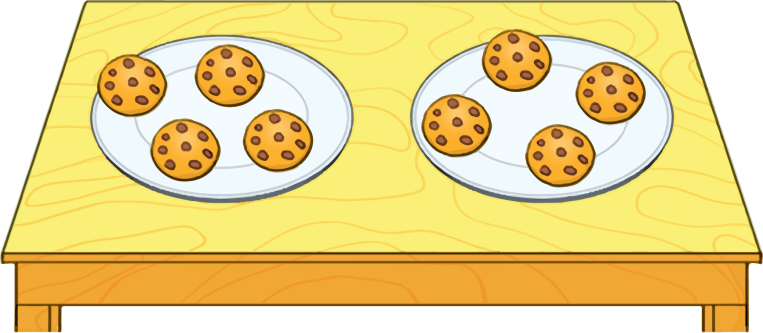 và
được
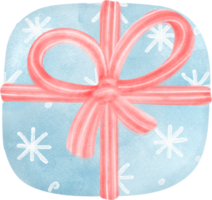 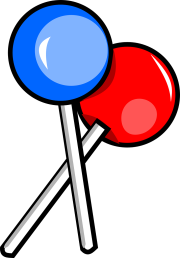 Chúc mừng bạn đã chọn được 
hộp quà may mắn!
[Speaker Notes: Click vào QUÀ để ra đáp án
Click vào ô dấu hỏi để ra đáp án
Nếu HS chọn đúng QUÀ 3: tặng quà hoặc sticker cho HS]
CHỦ ĐỀ 3
Phép cộng, phép trừ trong phạm vi 10
BÀI 10: Phép cộng trong phạm vi 10
Gộp lại thì bằng mấy?
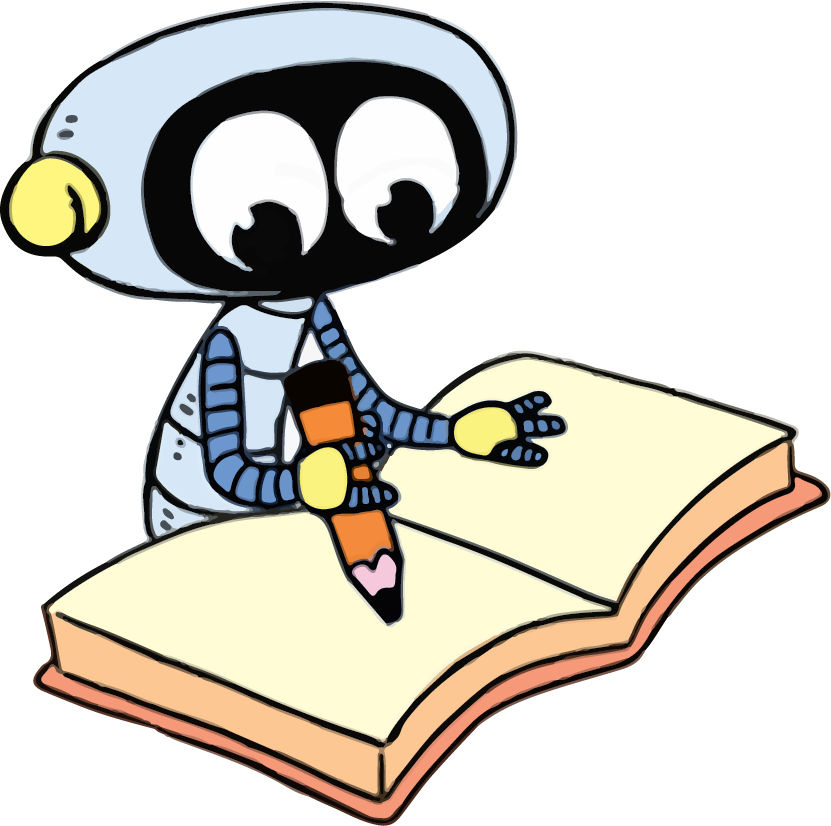 KHÁM PHÁ
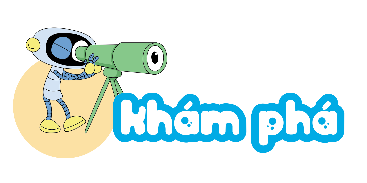 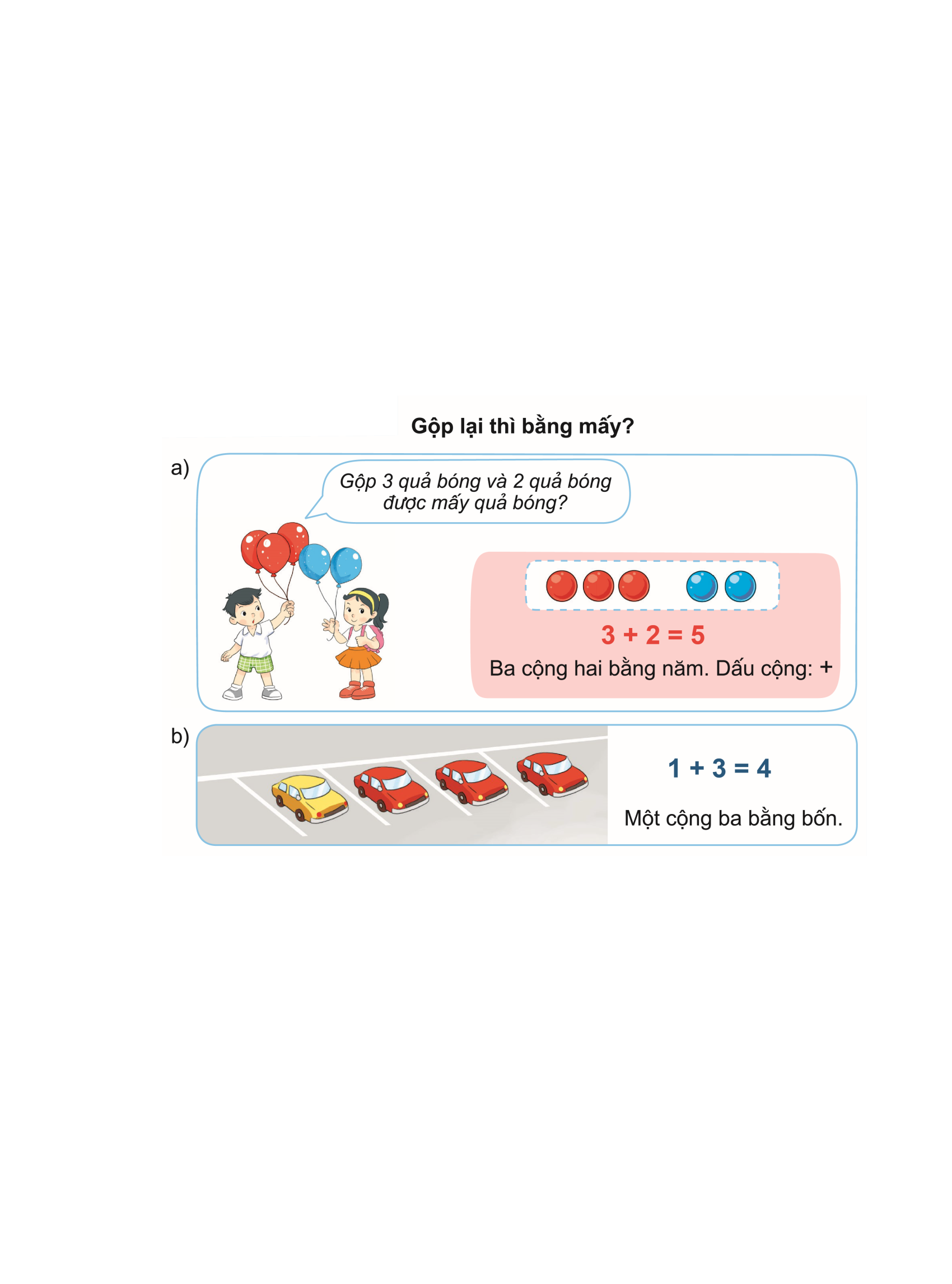 a)
?
?
?
3
2
5
+
=
[Speaker Notes: Bấm vào ?]
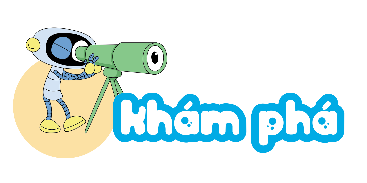 b)
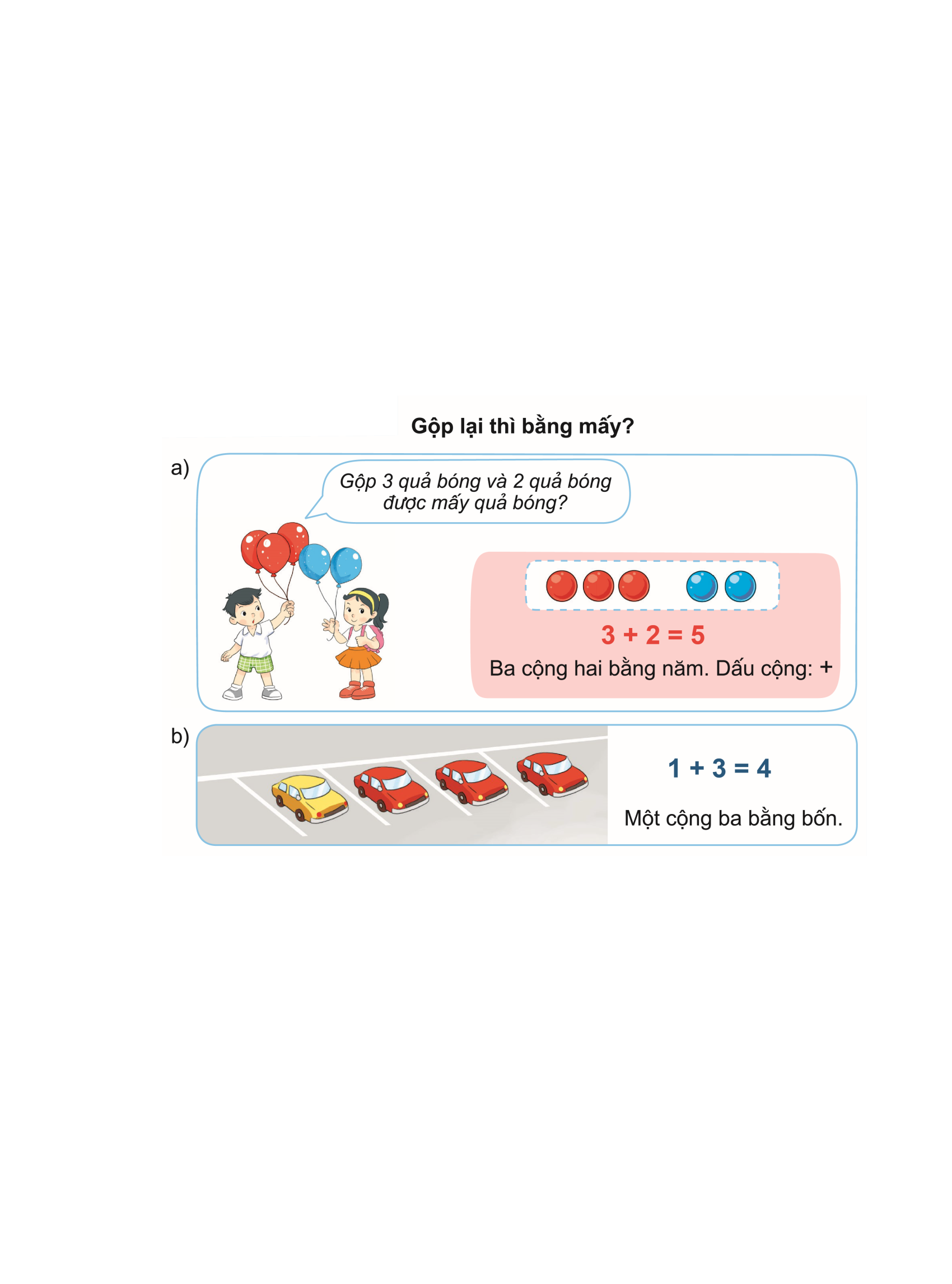 ?
?
?
1
3
4
+
=
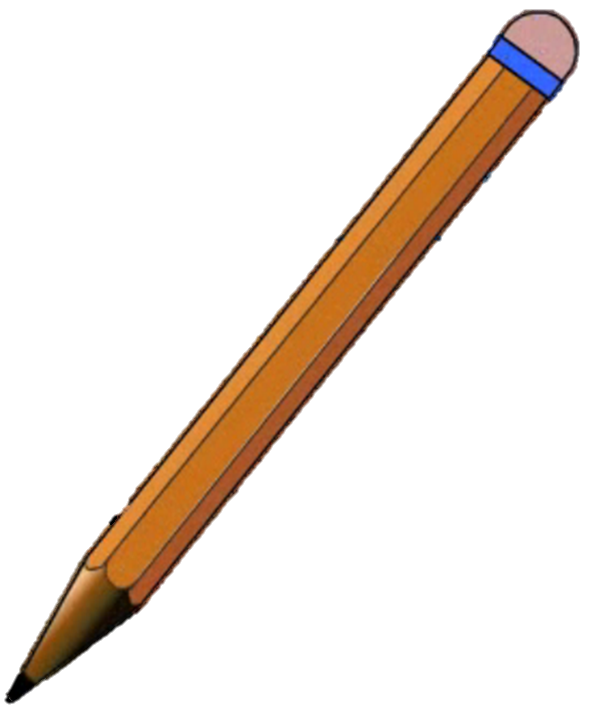 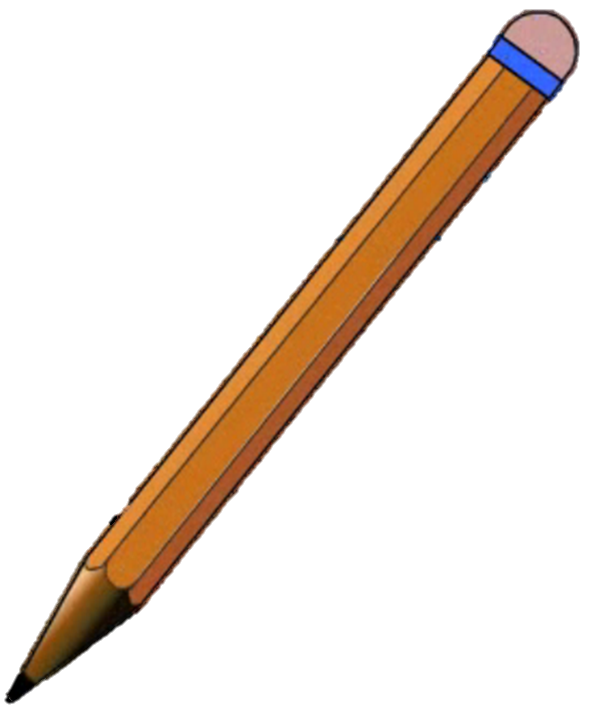 +
1 + 2 = 3
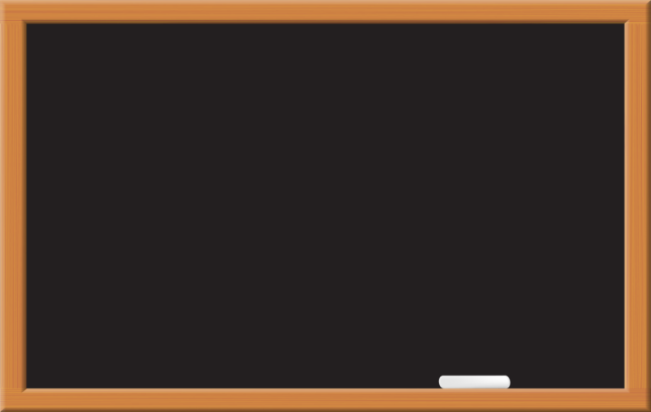 [Speaker Notes: VIẾT LÊN BẢNG CON]
HOẠT ĐỘNG
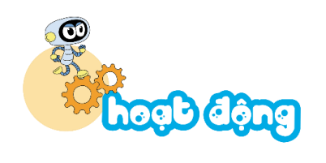 1. Số ?
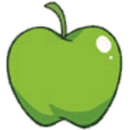 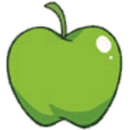 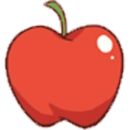 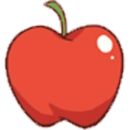 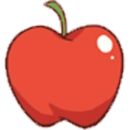 1 + 1 =
2 + 1 =
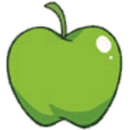 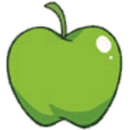 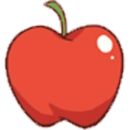 2
3
4
5
?
?
?
?
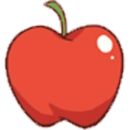 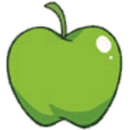 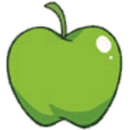 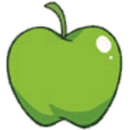 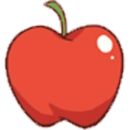 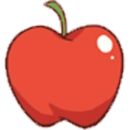 3 + 1 =
1 + 4 =
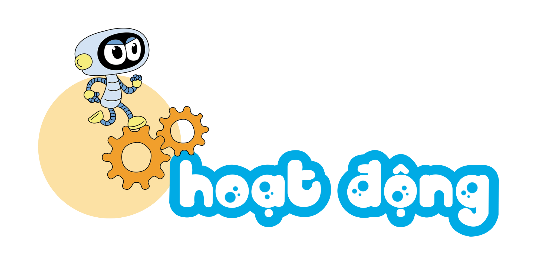 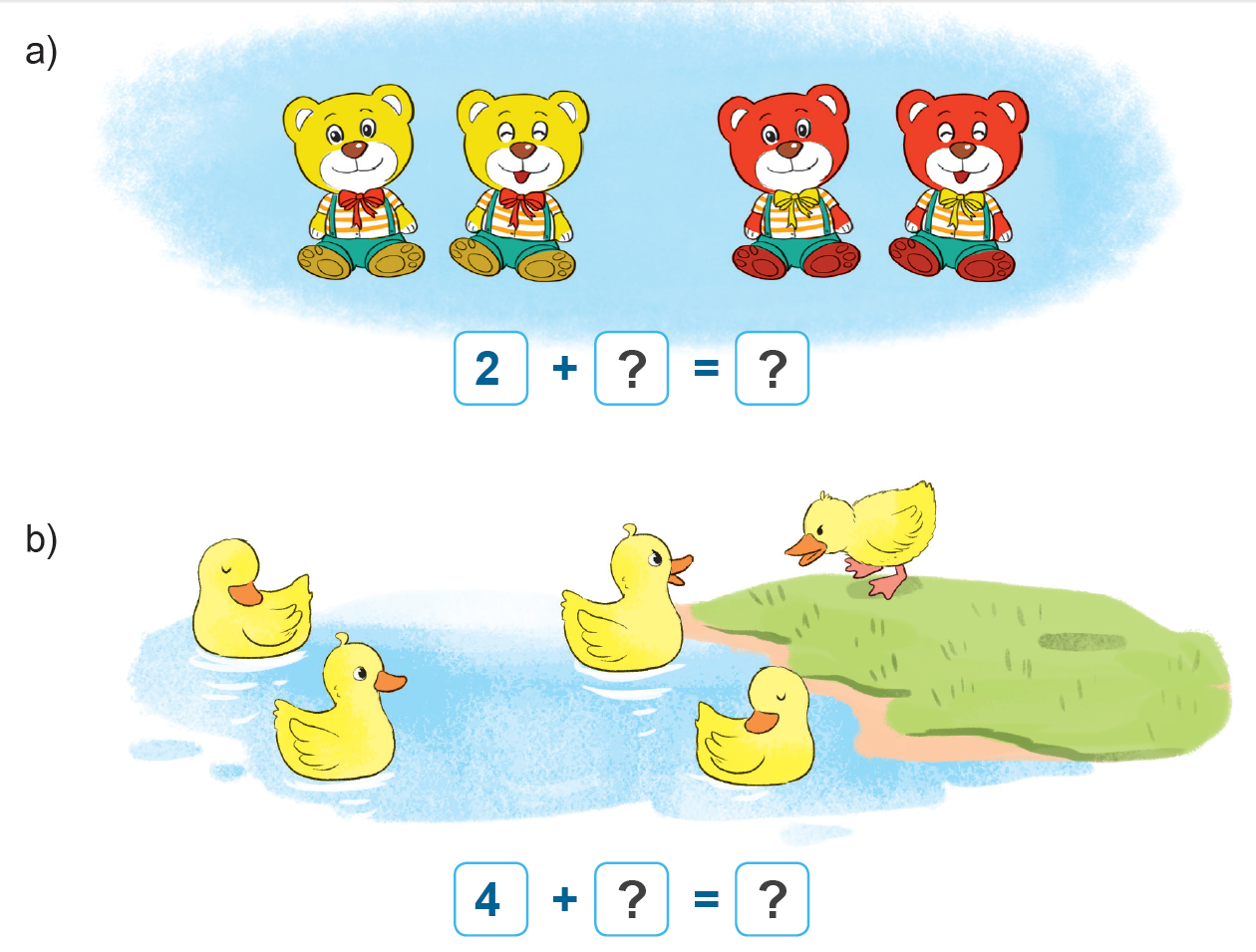 2. Số ?
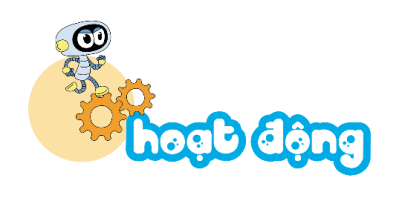 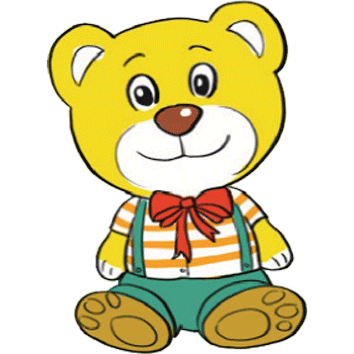 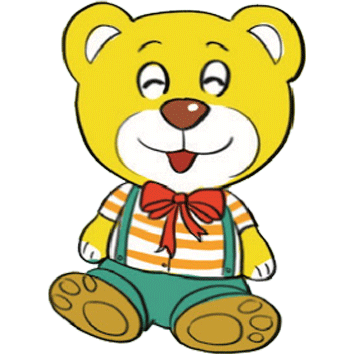 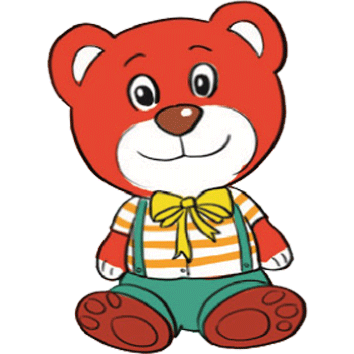 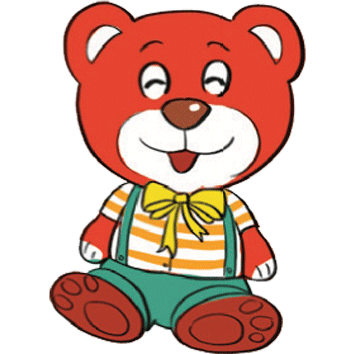 a)
2
4
?
?
2
+
=
[Speaker Notes: Bấm vào ?]
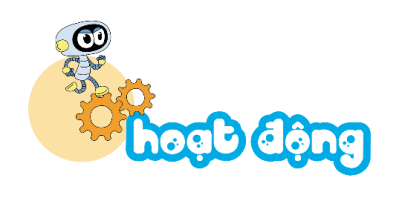 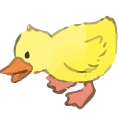 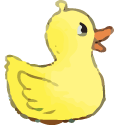 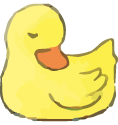 b)
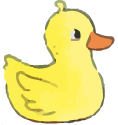 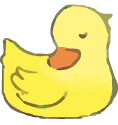 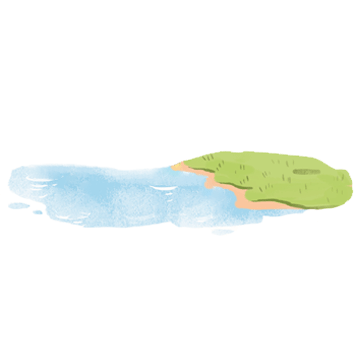 4
5
?
?
1
+
=
[Speaker Notes: Bấm vào ?]
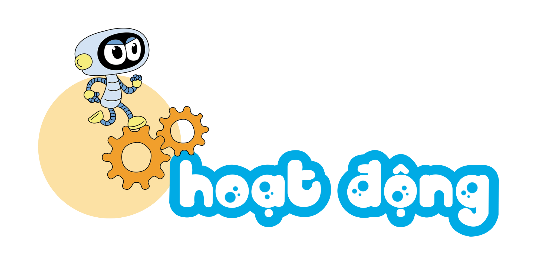 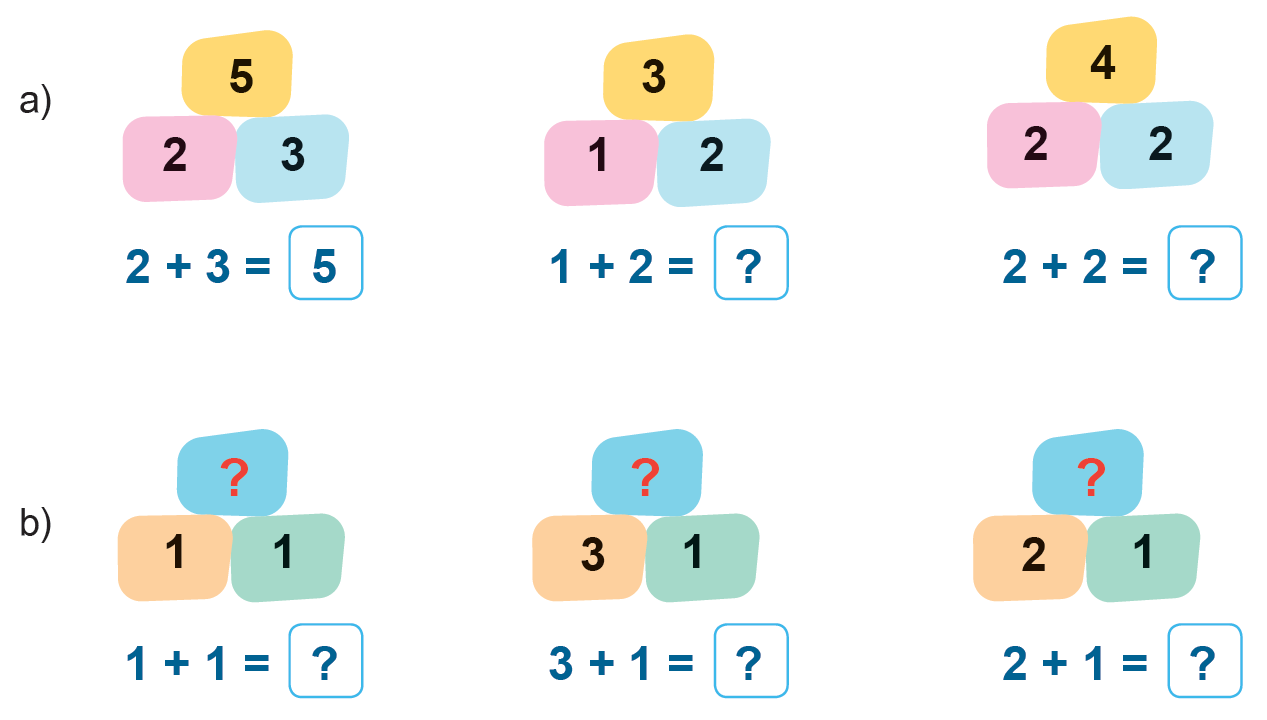 3. Số ?
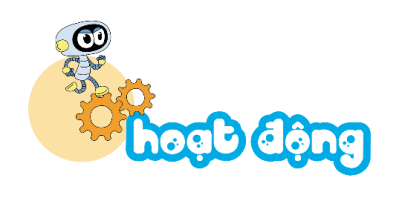 a)
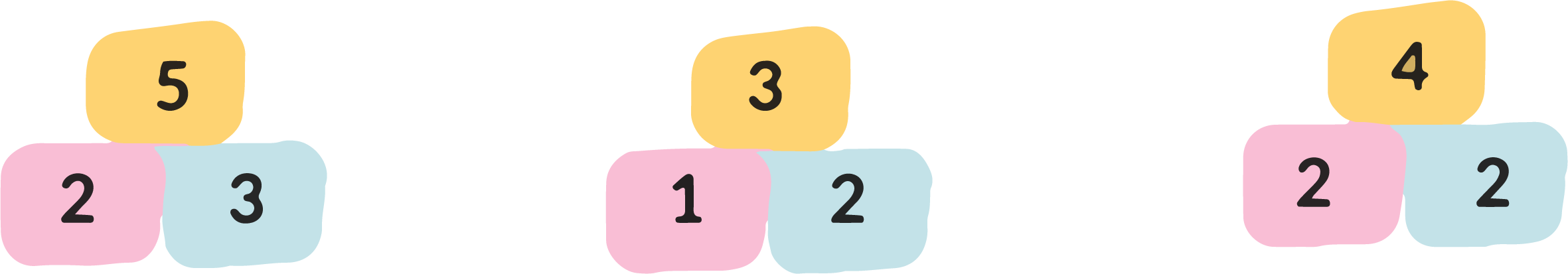 5
?
3
?
4
2 + 3 =
1 + 2 =
2 + 2 =
[Speaker Notes: BấM vào hỏi chấm để ra đáp án]
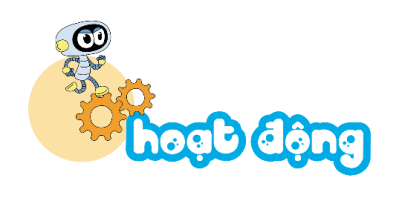 b)
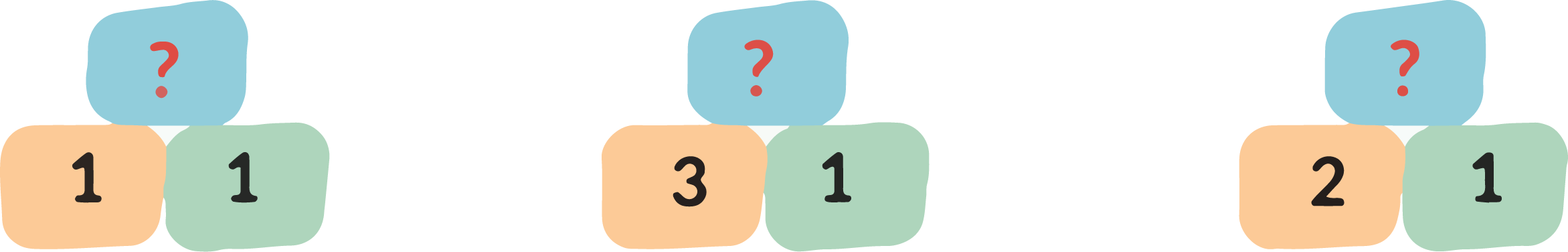 2
?
4
?
3
1 + 1 =
3 + 1=
2 + 1 =
VẬN DỤNG
[Speaker Notes: Gv LINH ĐỘNG ĐƯA RA TÌNH HUỐNG THỰC TẾ

Kho ppt Phan Linh_0916.604.268
Tác giả bộ ppt Toán + TV SGK mới: Phan Thị Linh – Đà Nẵng
Sđt lh: 0916.604.268
+ Zalo: 0916.604.268
+ Facebook cá nhân: https://www.facebook.com/nhilinh.phan/
+ Nhóm chia sẻ tài liệu: https://www.facebook.com/groups/443096903751589
Hãy liên hệ chính chủ sản phẩm để được hỗ trợ và đồng hành trong suốt năm học nhé!]
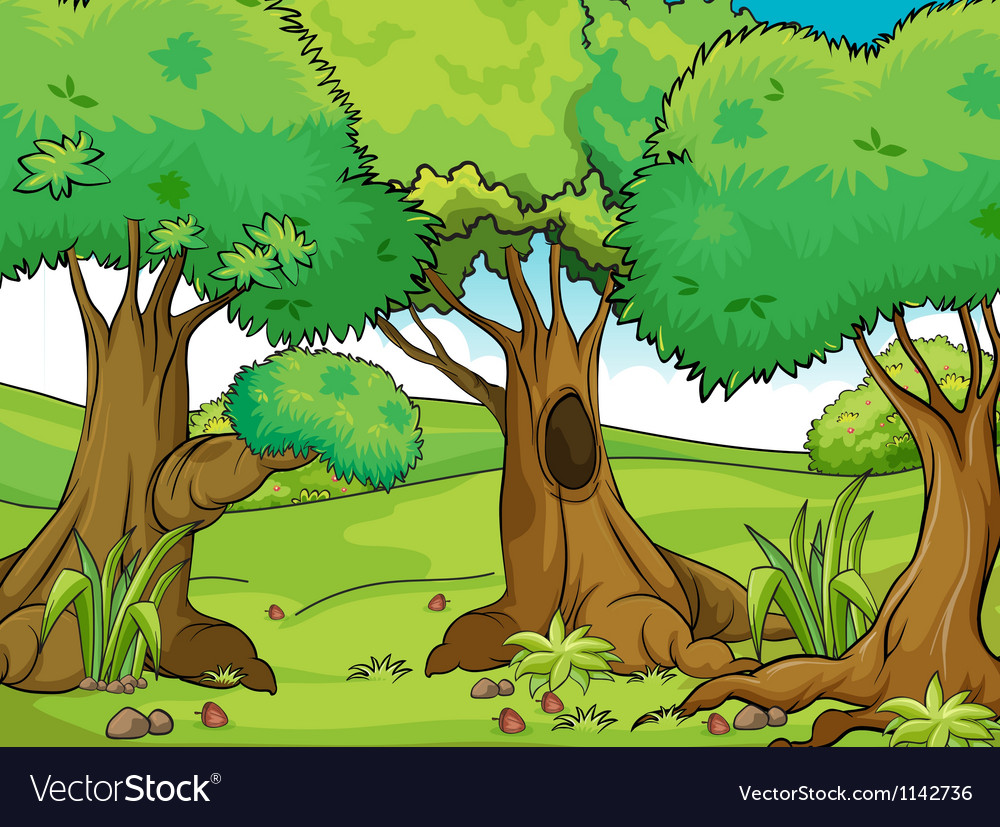 Cuộc tranh tài 
bắt đầu!
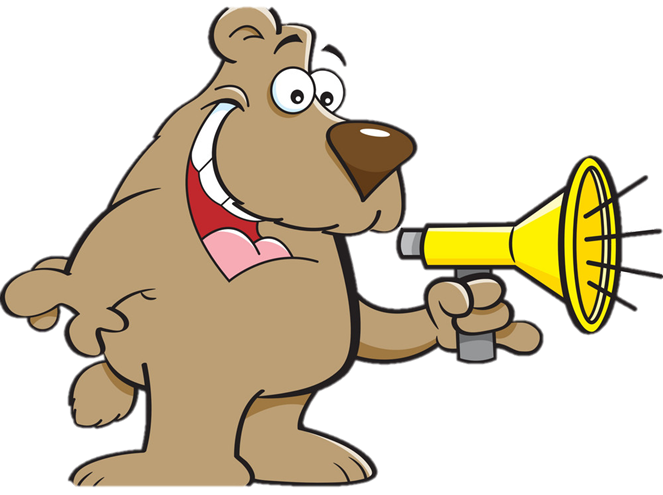 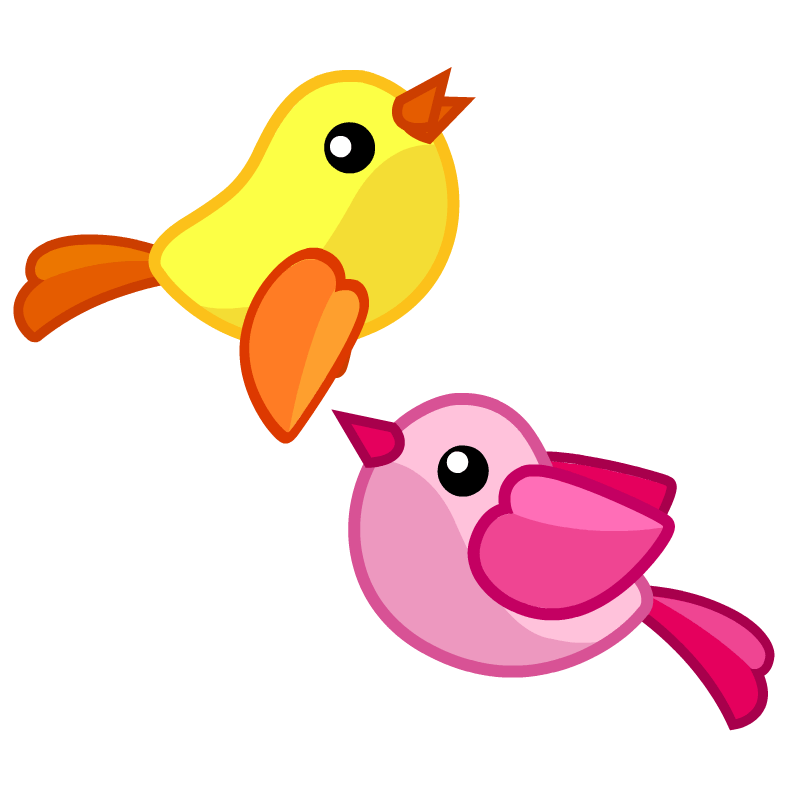 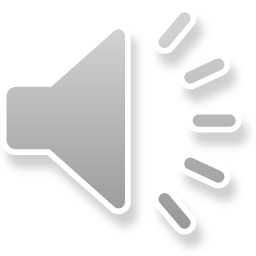 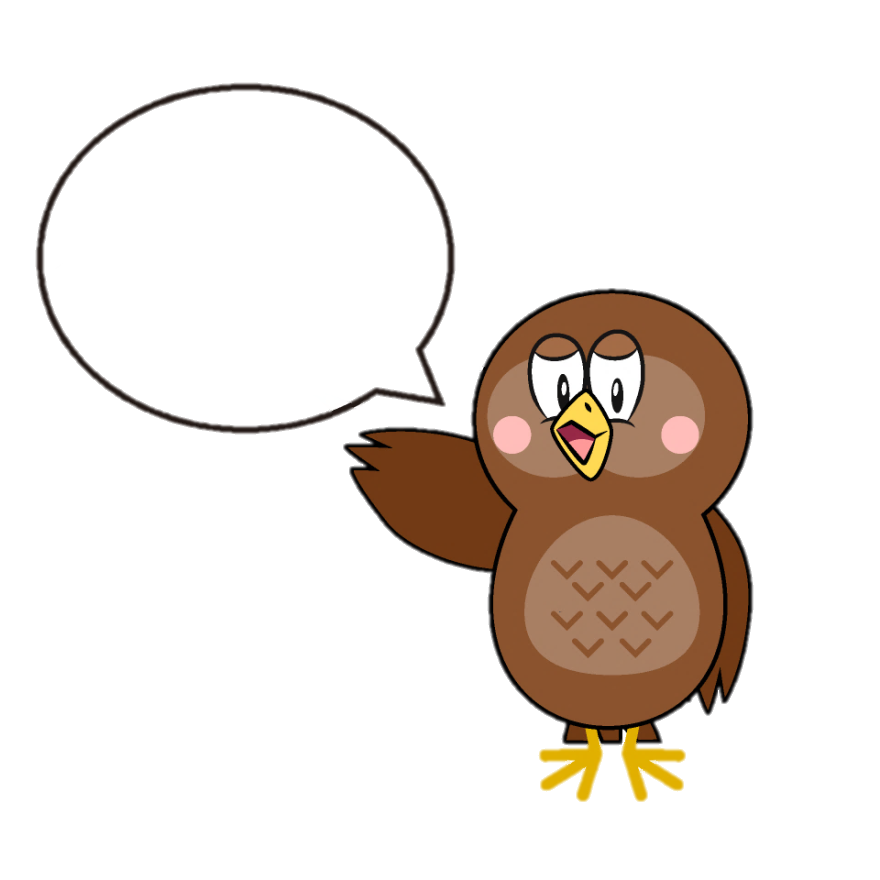 Tớ là người 
nói đúng!
Tớ là người 
nói đúng!
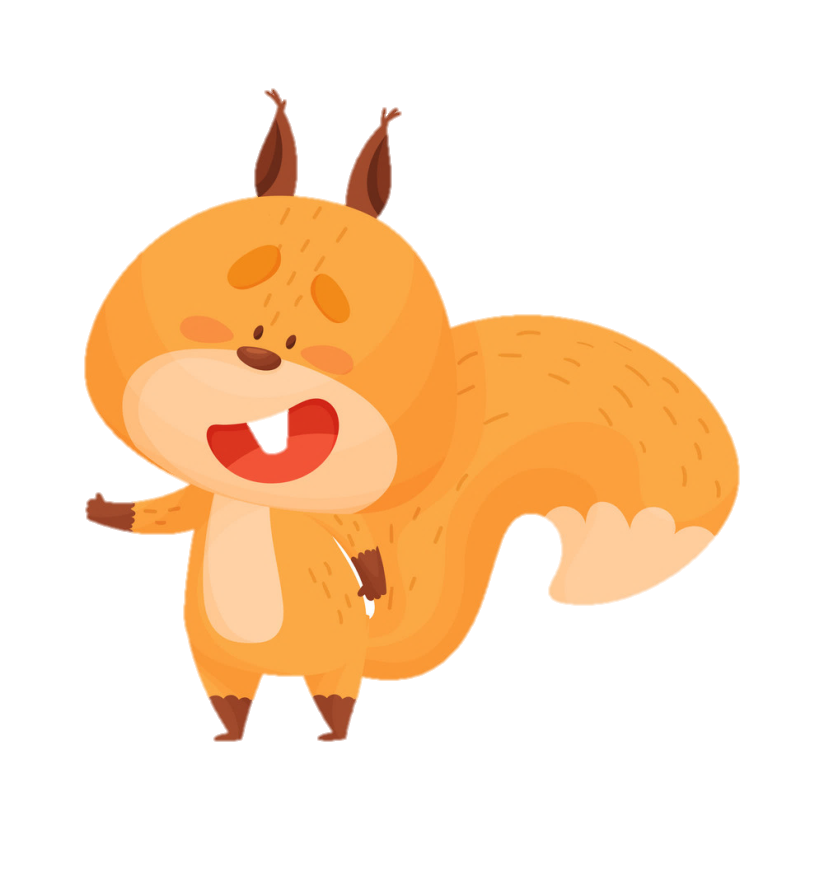 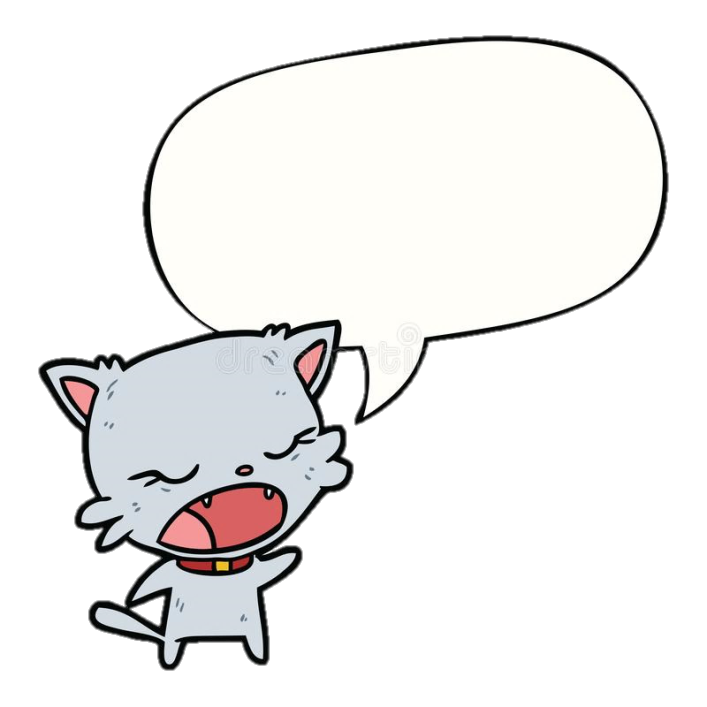 Tớ là người nói đúng!
[Speaker Notes: Các con vật đều cho rằng mình trả lời đúng
Vậy chúng ta hãy cũng phân giải giúp bác Gấu nhé!]
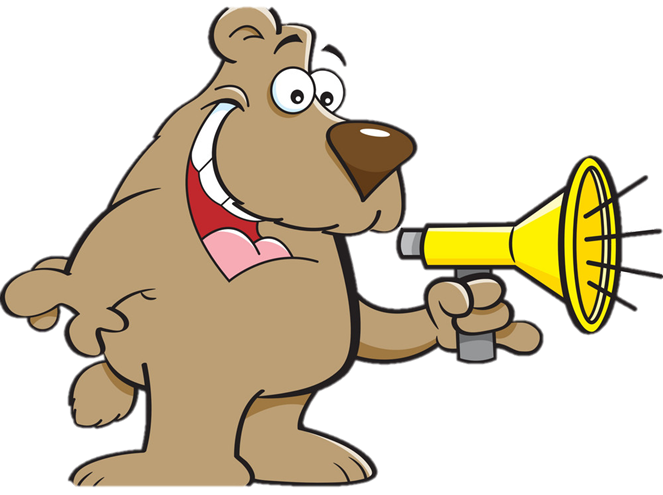 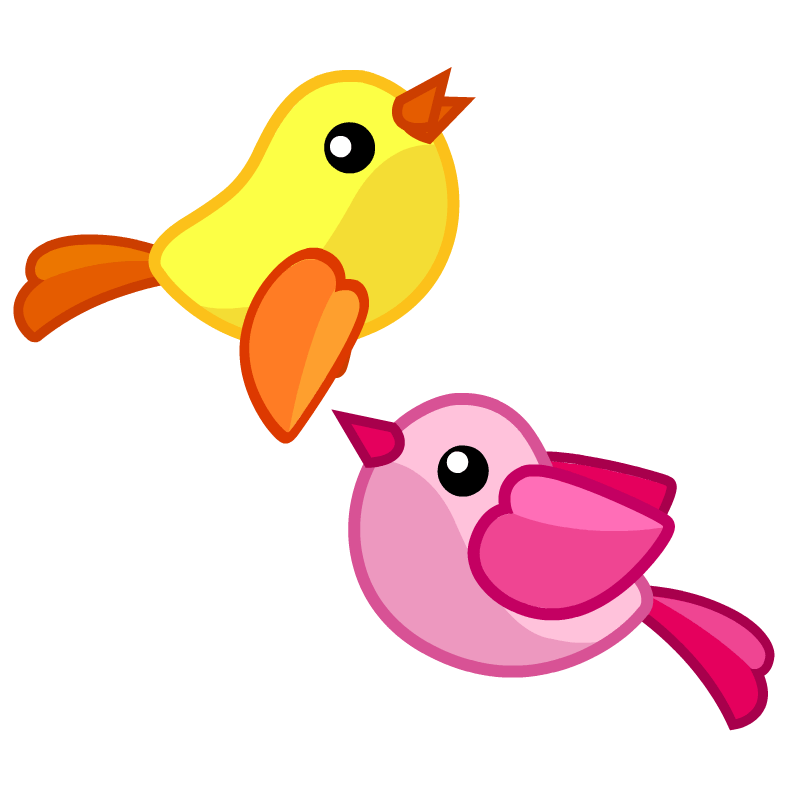 3 + 1 = ?
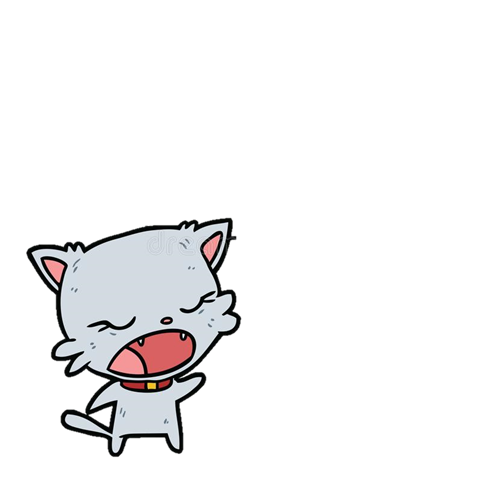 2
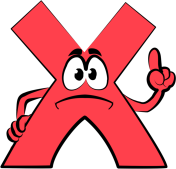 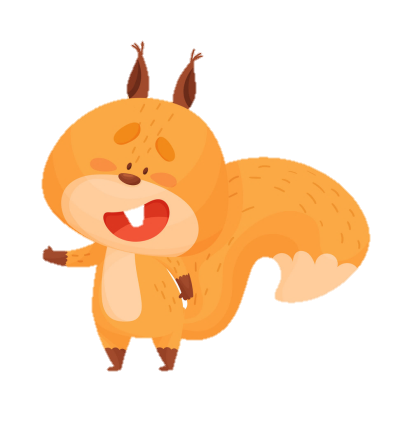 4
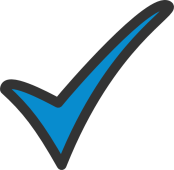 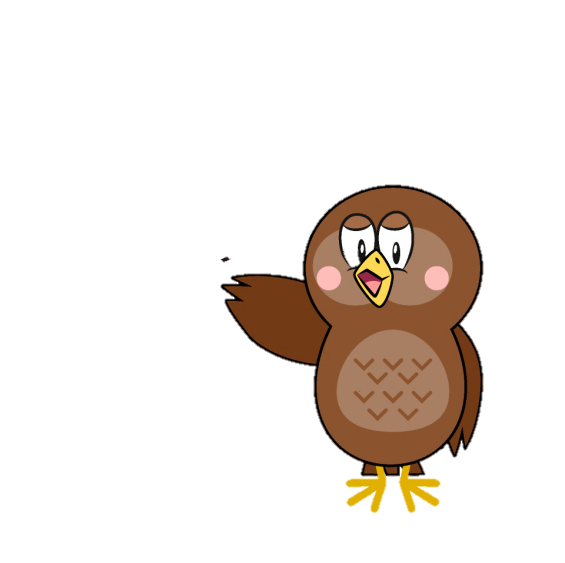 5
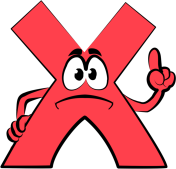 [Speaker Notes: Click vào các con vật để ra đáp án]
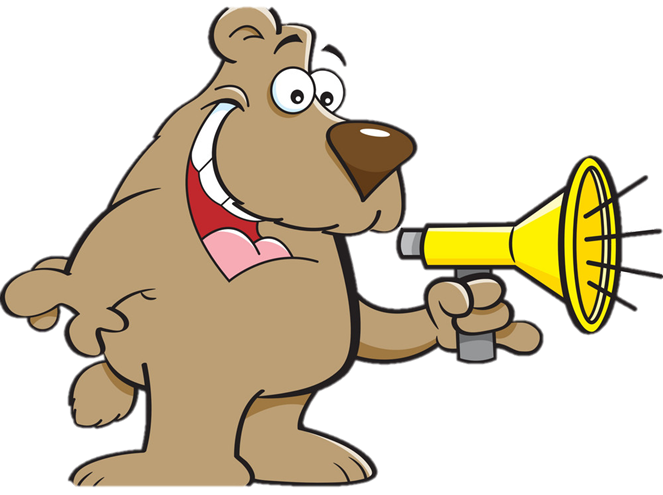 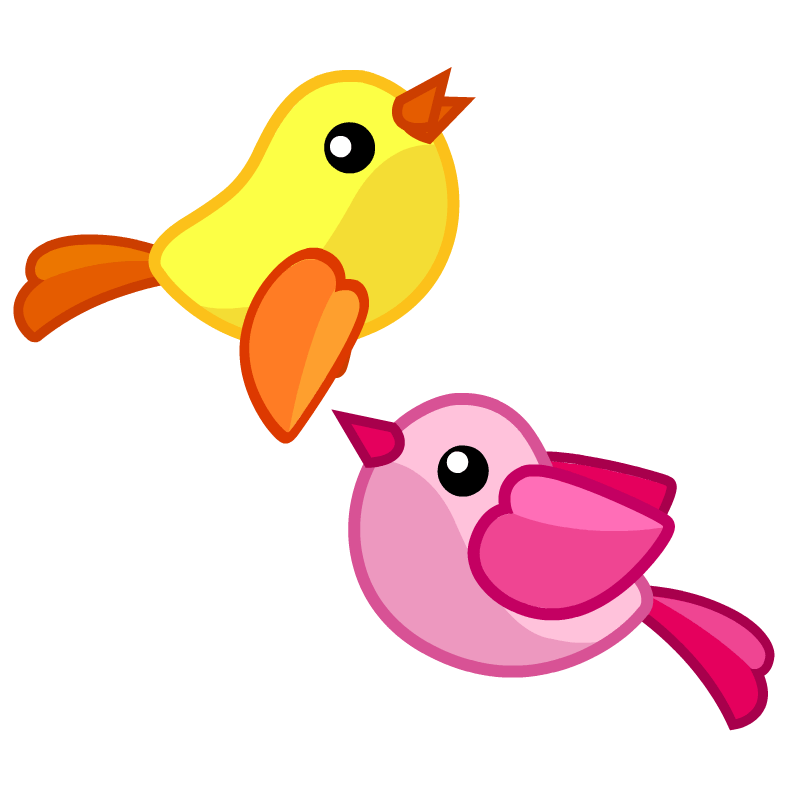 4 + ? = 5
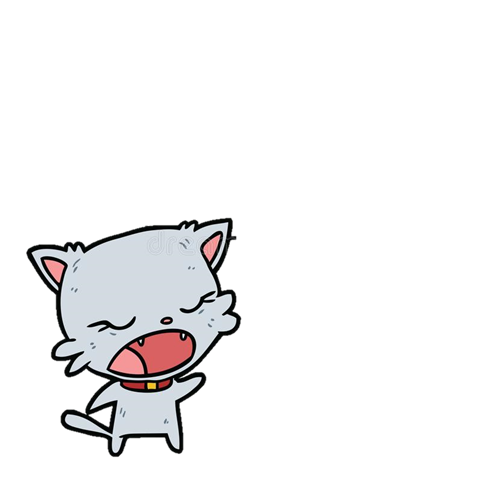 1
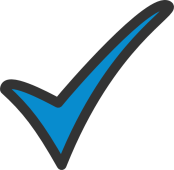 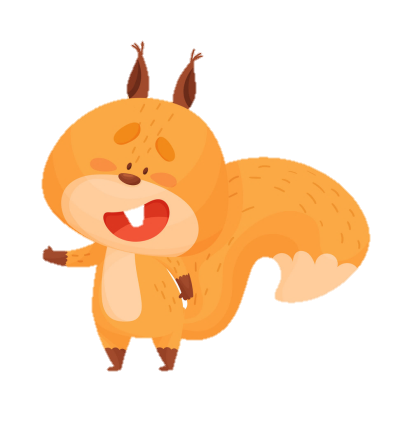 2
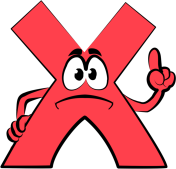 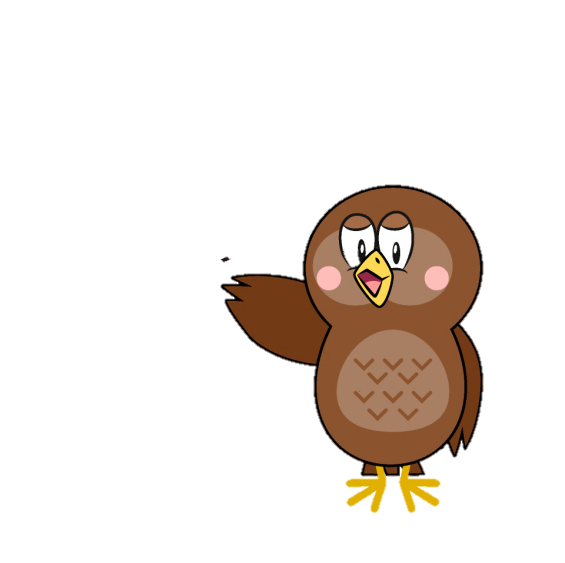 3
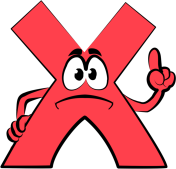 [Speaker Notes: Click vào các con vật để ra đáp án]
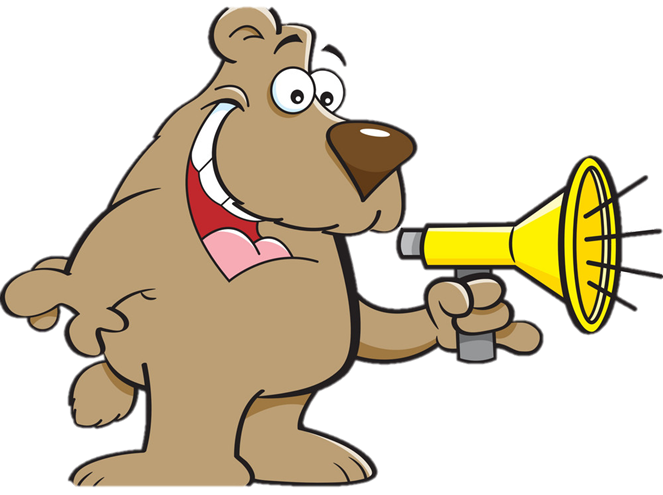 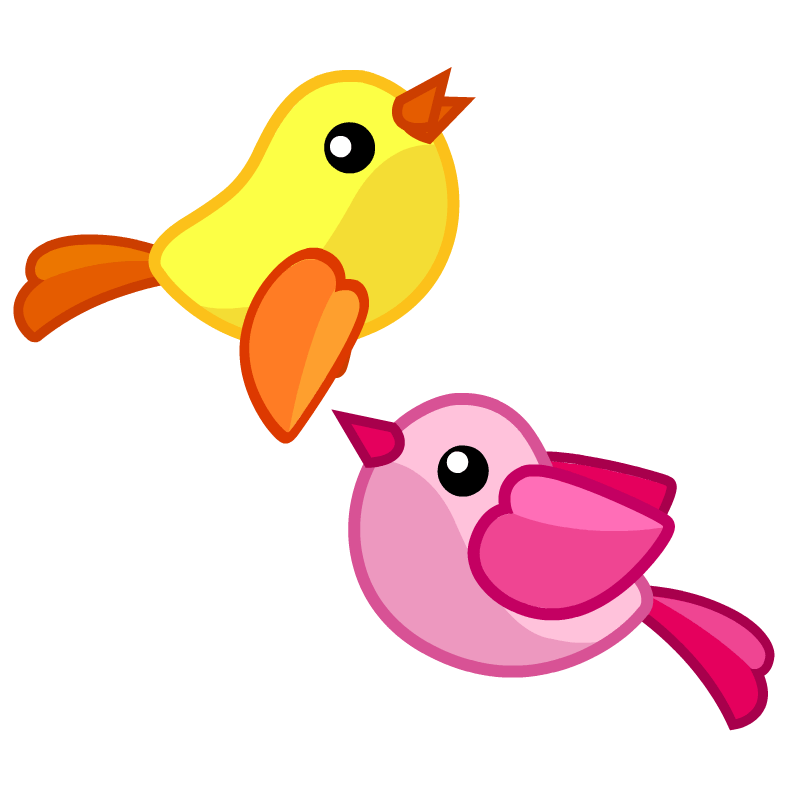 3 + 2 = ?
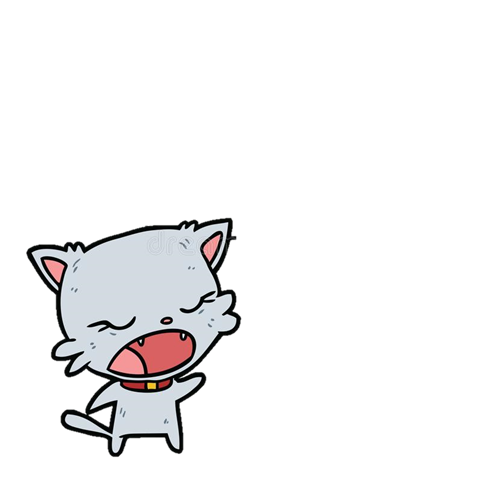 1
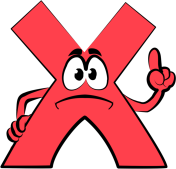 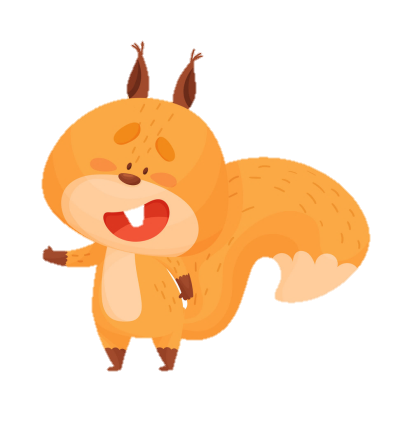 4
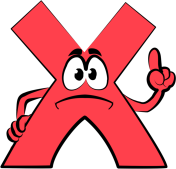 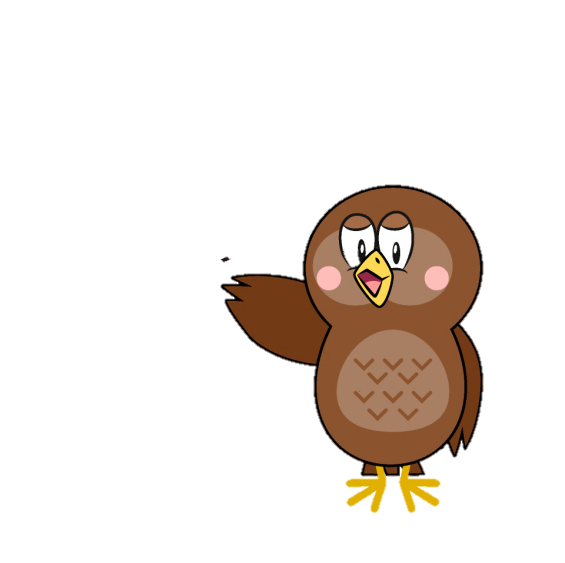 5
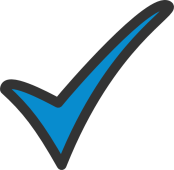 [Speaker Notes: Click vào các con vật để ra đáp án
Nếu muốn thêm câu hỏi thì GV nhân đôi các slide lên nhé]
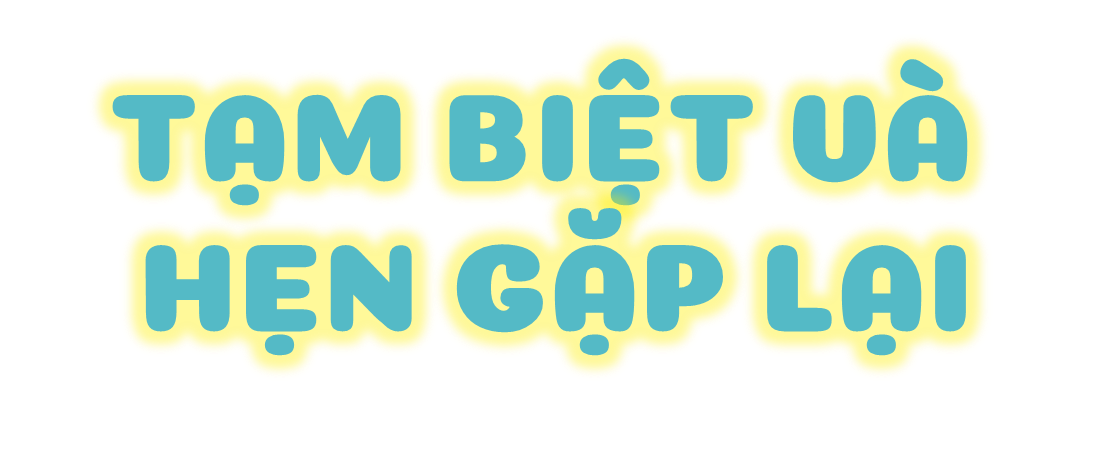